Figure 5. Correlation of activation (IWV) in right T3 and performance (sensitivity index d′) of subjects in experiment ...
Cereb Cortex, Volume 15, Issue 5, May 2005, Pages 578–587, https://doi.org/10.1093/cercor/bhh159
The content of this slide may be subject to copyright: please see the slide notes for details.
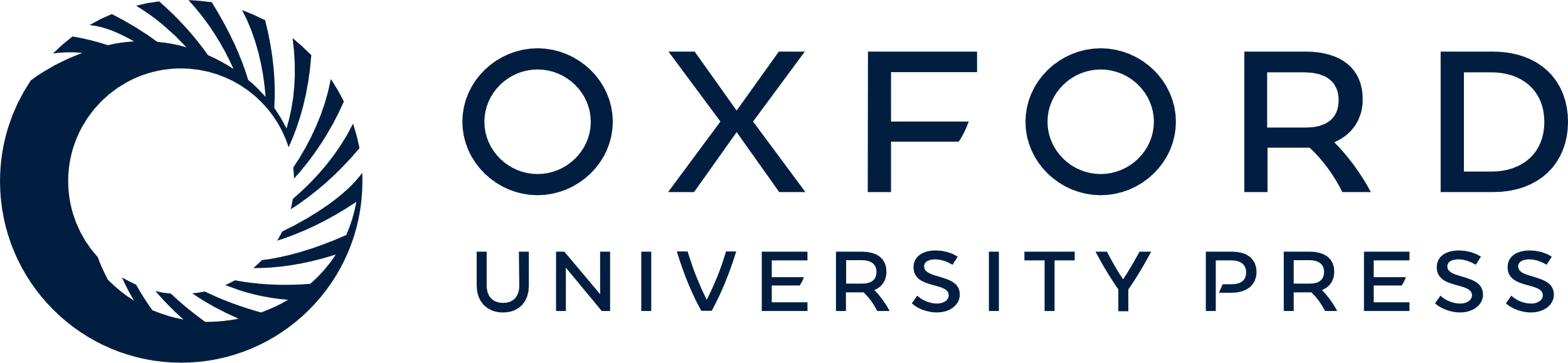 [Speaker Notes: Figure 5. Correlation of activation (IWV) in right T3 and performance (sensitivity index d′) of subjects in experiment I during directional categorization of FM (excluding subjects with below change performance, gray diamonds). (A) low frequency range, (B) high frequency range. Open circles represent the data of an individual subject who was measured six times.


Unless provided in the caption above, the following copyright applies to the content of this slide: Cerebral Cortex V 15 N 5 © Oxford University Press 2004; all rights reserved]